МИНИСТЕРСТВО ЗДРАВООХРАНЕНИЯ РЕСПУБЛИКИ БЕЛАРУСЬ
Учреждение образования
«ГОМЕЛЬСКИЙ ГОСУДАРСТВЕННЫЙ МЕДИЦИНСКИЙ УНИВЕРСИТЕТ»
АНАЛИЗ НЕЙРОПАТИЧЕСКОГО КОМПОНЕНТА ГОЛОВНОЙ БОЛИ У ПАЦИЕНТОВ С ДИСЦИРКУЛЯТОРНОЙ ЭНЦЕФАЛОПАТИЕЙ
Выполнили студенты группы 507
1-79 01 01
Лечебный факультет
Аблова Раиса Сергеевна
Любезная Юлия Александровна
Научный руководитель: 
к.м.н., доцент Усова Наталья Николаевна
ГОМЕЛЬ 2020
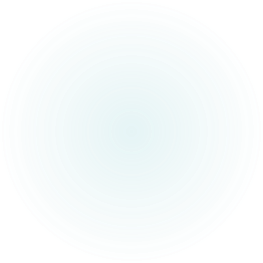 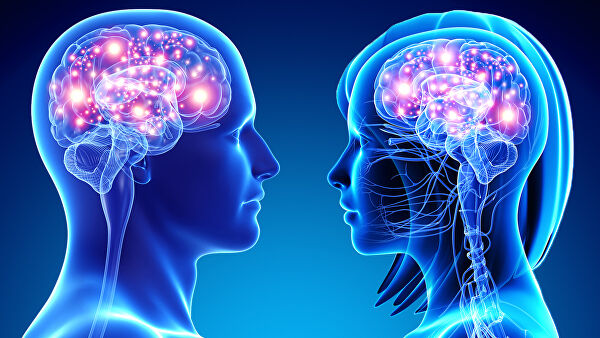 Актуальность
Дисциркуляторная энцефалопатия(ДЭ) – хроническая форма прогрессирующей недостаточности мозгового кровообращения с многоочаговым и/или диффузным поражением головного мозга. Одним из основных симптомов дисциркуляторной энцефалопатии является головная боль.
 Боль - это защитная реакция, возникающая в ответ на стимуляцию болевых рецепторов. 
Однако головная боль может быть нейропатического происхождения, то есть возникать из-за патологического возбуждения чувствительных нейронов. 
Качественная оценка характера головной боли, помогает выбрать направление в терапии.
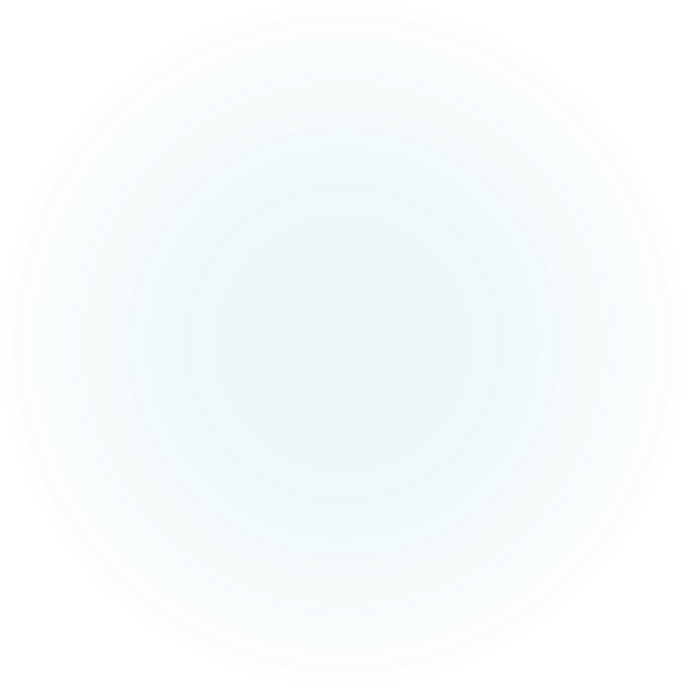 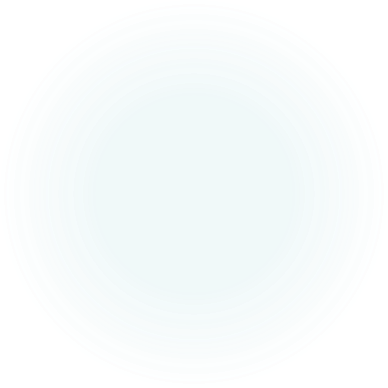 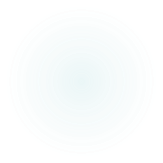 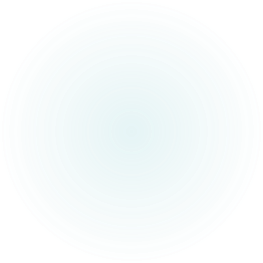 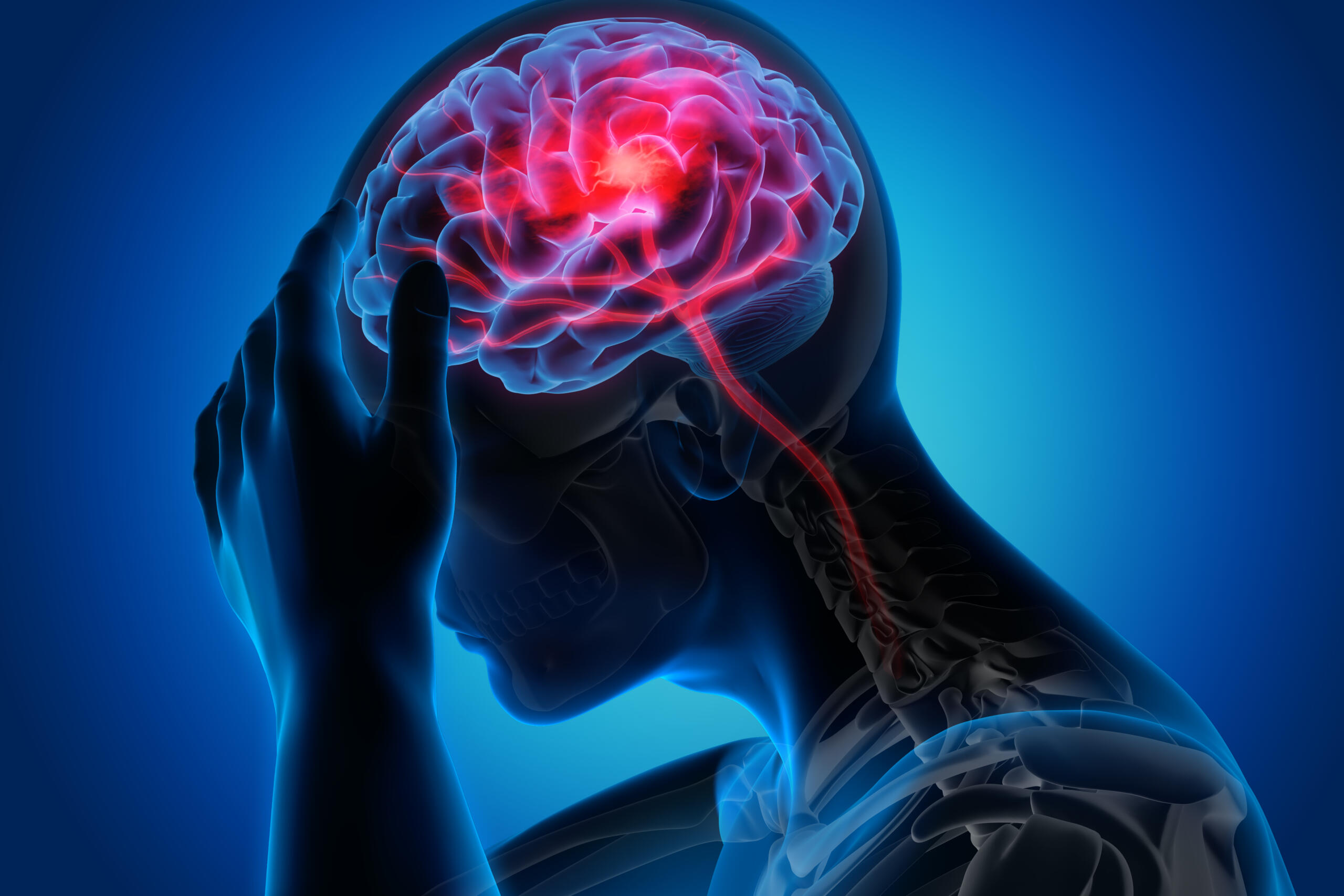 Цель исследования
Оценить характер головной боли пациентов с ДЭ 2 степени при помощи: 
опросника боли “PAIN DETECT” 
опросника DN4
Опросника HART Index.
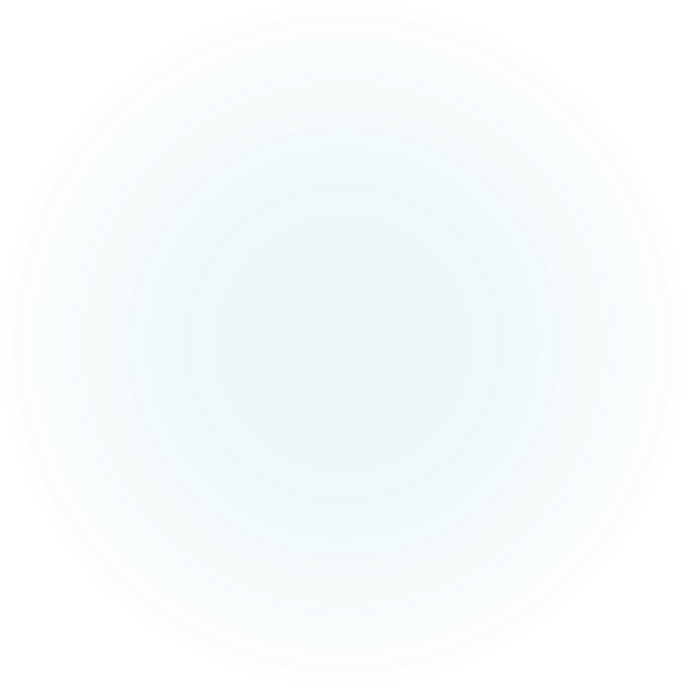 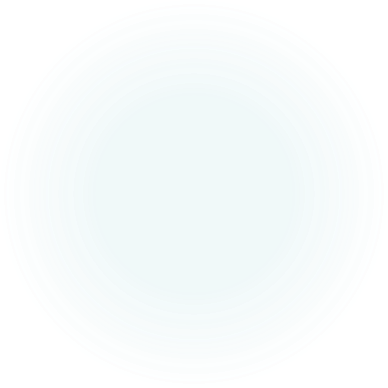 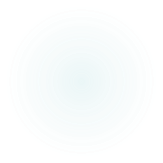 Материалы и методы исследования
Было обследовано 50 пациентов с ДЭ 2 степени (28 женщин и 22 мужчины) в возрасте от 55 до 92 лет, находившихся на лечении во 2-ом неврологическом отделении Гомельского областного госпиталя ИОВ. 
Средний возраст обследованных - 74 года. 
Исследование проводилось с помощью:
 опросника боли “PAIN DETECT” 
опросника DN4
Опросника HART Index.
Опросники PAIN DETECT и DN4 позволяют дать оценку характера головной боли, выявить нейропатический компонент боли. 
С помощью опросника HART Index мы оценили ответ на лечение головной боли. 
Статистическую обработку полученных данных выполняли с использованием пакета прикладных программ «Statistica 12.0» (StatSoft, США).
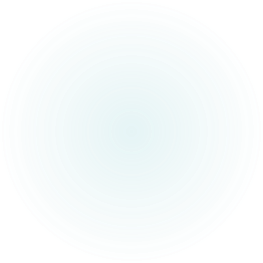 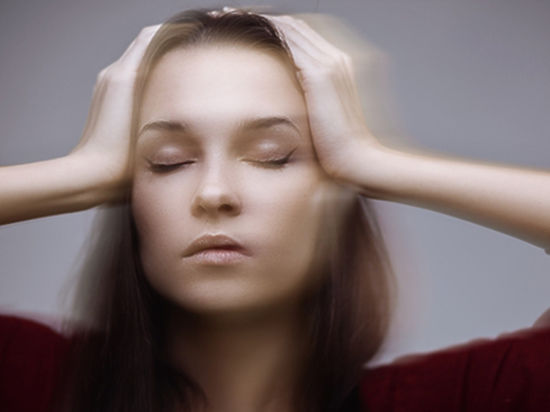 Результаты
С помощью опросника боли “PAIN DETECT” были получены следующие данные:
У 78% пациентов с ДЭ 2 нейропатический компонент боли не выявлен 
16% имеют неопределенный результат  
у 6% определяется выраженный нейропатический компонент боли  
у 2 % - невозможно оценить.
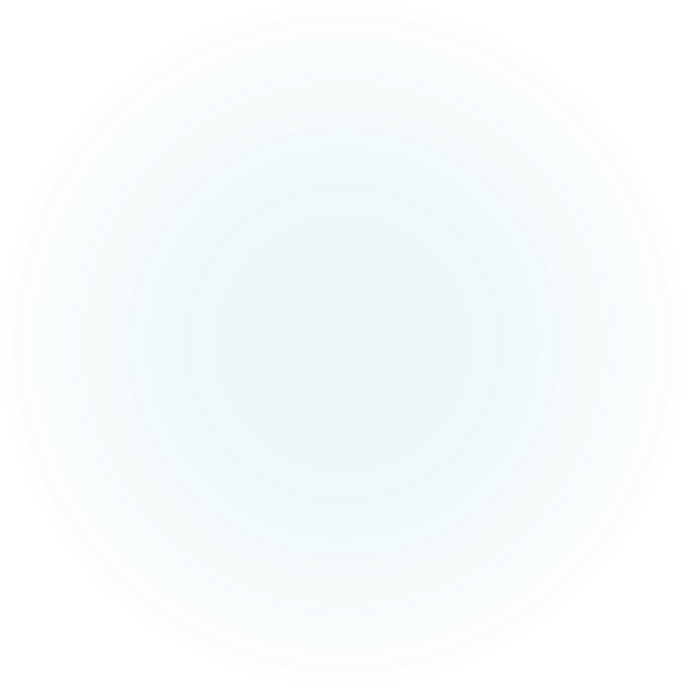 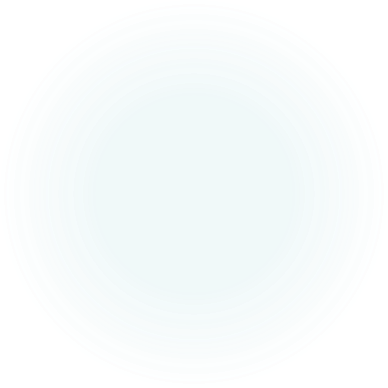 Результаты представлены на рисунке 1.
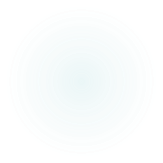 Рисунок 1 – Нейропатический компонент боли
С помощью опросника боли DN4 нами были получены следующие данные: 
80% пациентов не имеют боли нейропатического характера
у 18% определяется нейропатический компонент головной боли 
2% -  нет возможности оценить.
Результаты представлены на рисунке 2.
Рисунок 2 – Характер головной боли
С помощью опросника HART Index мы оценивали 2 показателя: 
какая часть пациентов принимает препараты для снятия головной боли 
какому количеству они помогали. 
При нейропатической боли НПВС не эффективны.  
Нами были получены следующие результаты: 
66% пациентов с ДЭ 2 самостоятельно принимают препараты для снятия головной боли. 
67% из них данные препараты помогают, 
24% помогают редко, 
9% не помогают вообще. 
Данные представлены на рисунке 3.
Рисунок 3 – Эффект препаратов для снятия головной боли
Выводы
По результатам опросников PAIN DETECT и DN4 76-80% пациентов с ДЭ 2 не имеют нейропатического компонента боли. 
Отсутствие нейропатического компонента головной боли подтверждается результатами опросника HART: 
67% пациентов с ДЭ 2 помогает прием препаратов для снятия головной боли.
ЛИТЕРАТУРА
1. Головачева В.А., Парфенов В.А., Табеева Г.Р. и др. Оптимизация ведения пациентов с хронической ежедневной головной болью. Журнал неврологии и психиатрии им. С.С. Корсакова. 2017;117(2):4-9.
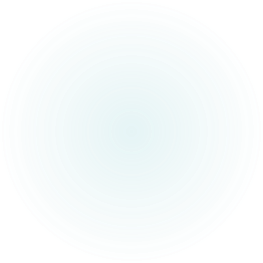 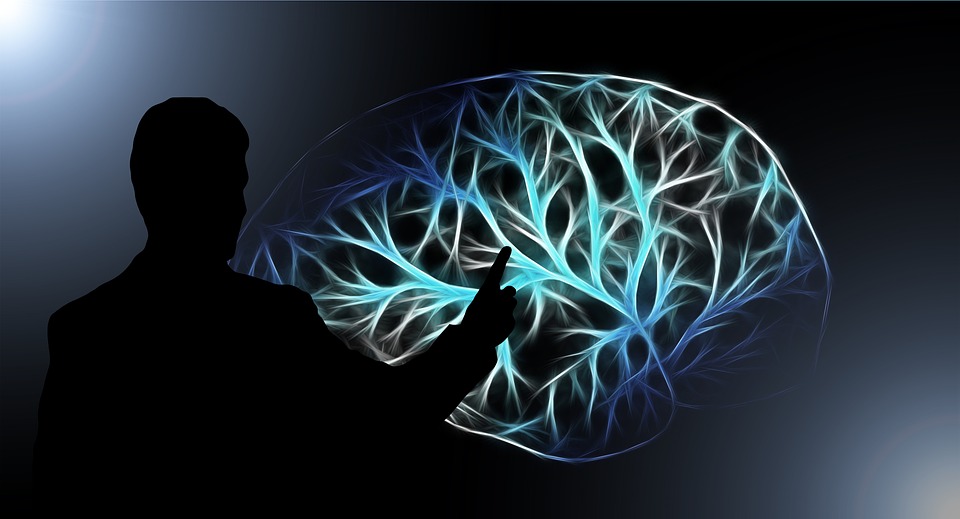 СПАСИБО ЗА ВНИМАНИЕ!
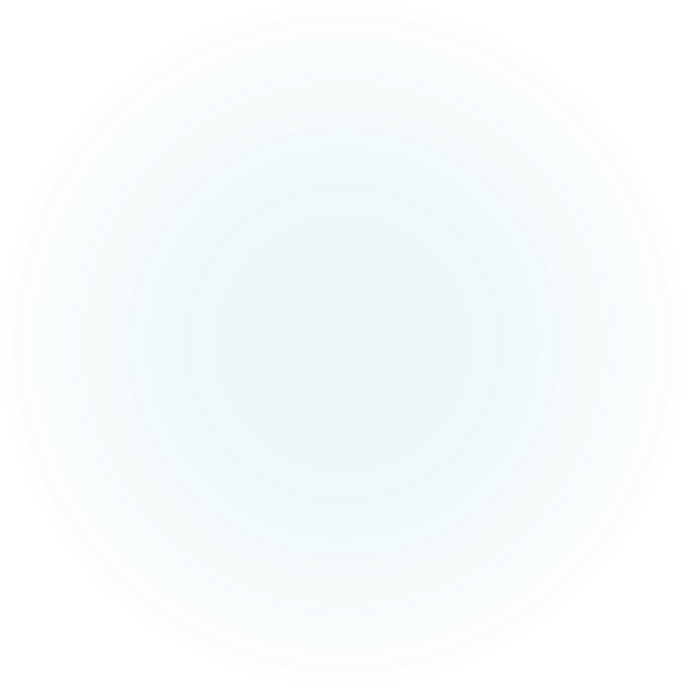 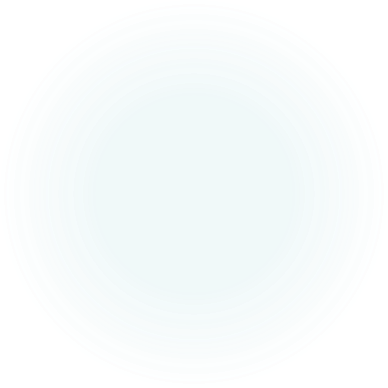 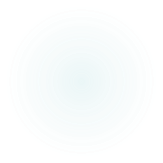